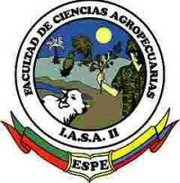 E S P E
ESCUELA POLITÉCNICA DEL EJÉRCITO
C A M I N O   A    LA  E X C E L E N C I A
CARRERA DE INGENIERÍA  AGROPECUARIA
SANTO DOMINGO
TESIS DE GRADO
“EFECTO DE LA FERTILIZACIÓN CON NPK, SOBRE EL DESARROLLO, ESTADO NUTRITIVO Y RENDIMIENTO DE PLANTAS DE PALMITO (Bactris gasipaes  Kunth) INOCULADAS CON MICORRIZAS ARBUSCULARES NATIVAS, EN SANTO DOMINGO”
RODRIGO HERNÁN SOLANO VALAREZO
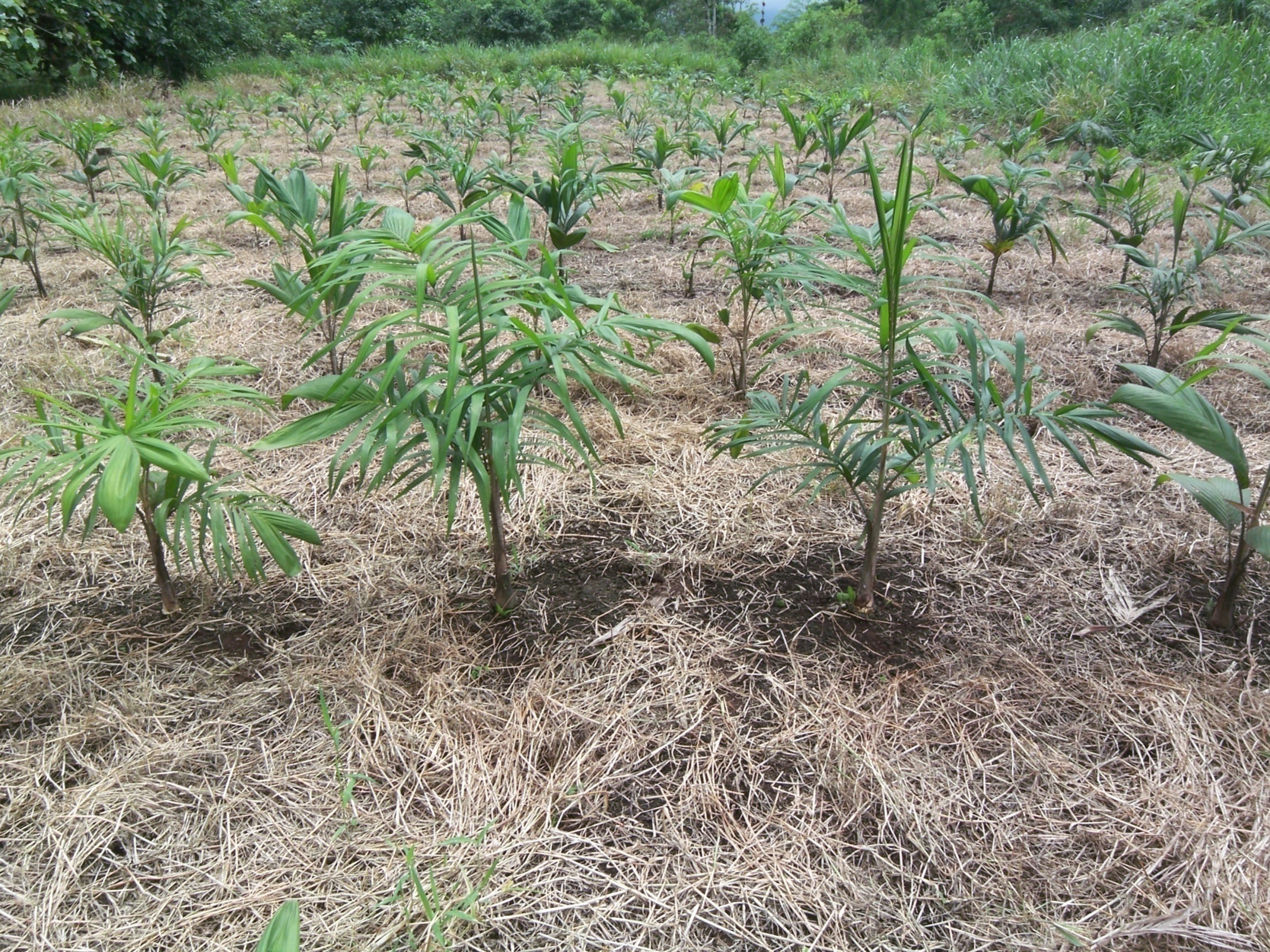 INTRODUCCIÓN
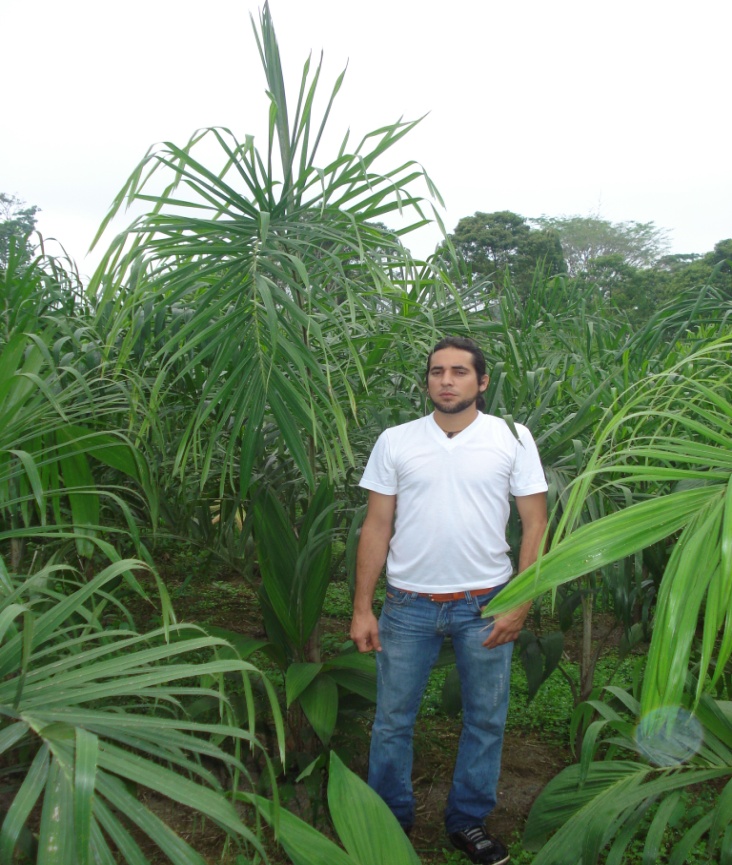 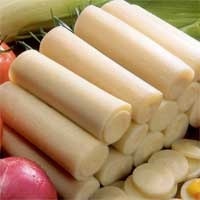 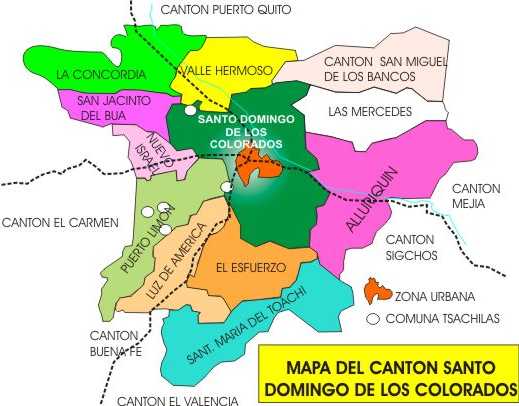 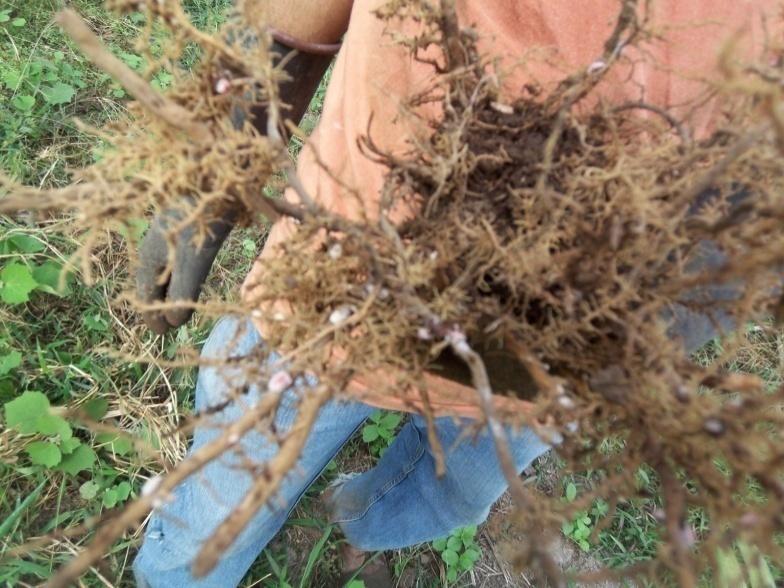 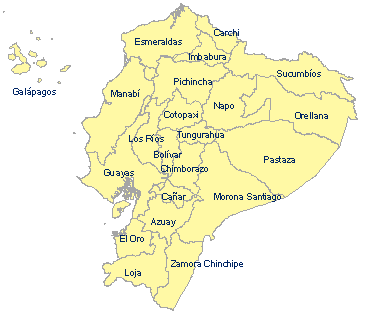 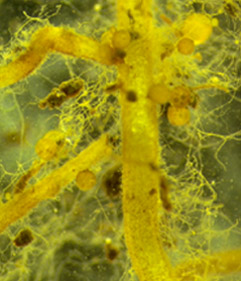 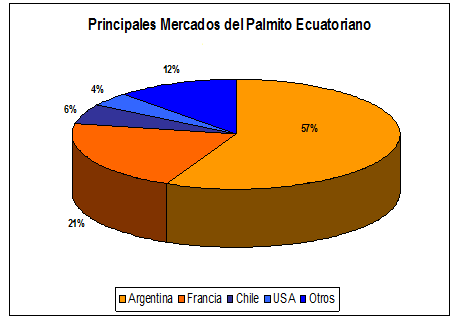 Objetivos
Evaluar el efecto de la fertilización con NPK, sobre el desarrollo, estado nutritivo y rendimiento de las plantas de palmito (Bactris gasipaes Kunth) inoculadas con micorrizas arbusculares nativas.
General
Determinar el efecto de las micorrizas arbusculares nativas sobre las variables altura, diámetro, número de hojas, materia seca e índice de vigor en plantación definitiva de palmito.
Evaluar el estado nutritivo del palmito en cada tratamiento.
Específicos
Establecer el rendimiento en los diferentes tratamientos y costos mediante el análisis del presupuesto parcial propuesto por Perrín et al 1976.
METODOLOGÍA

FACTORES EN ESTUDIO
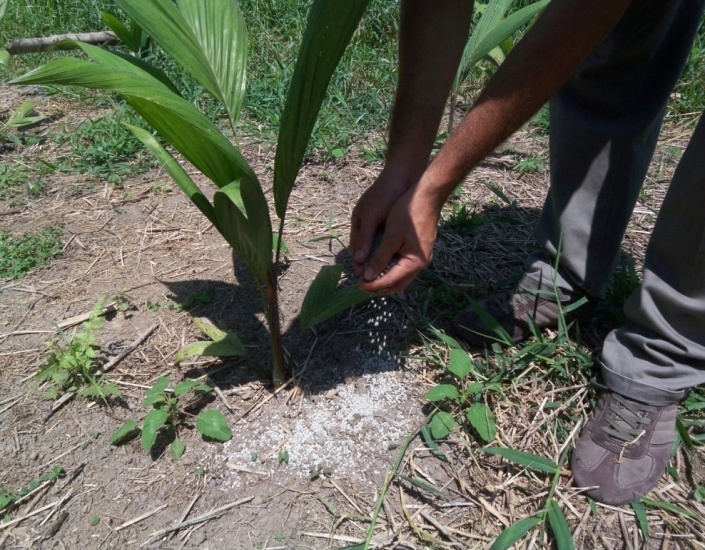 Factor A Nitrógeno (N)

N0: 0		(Sin fertilizante)
N1: 200*	(200 kg ha-1 N)

Factor B Fósforo (P)

P0: 0 		(Sin fertilizante)
P1: 50 *	(50 kg ha-1 P)

Factor C Potasio (K)

K0: 0 		(Sin fertilizante)
K1: 300 *	(300 kg ha-1 K)


Testigo sin micorrizas 
Testigo sin micorrizas + N1 P1 K1
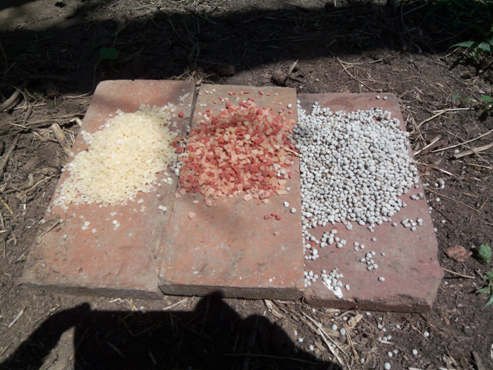 TRATAMIENTOS
DISEÑO EXPERIMENTAL
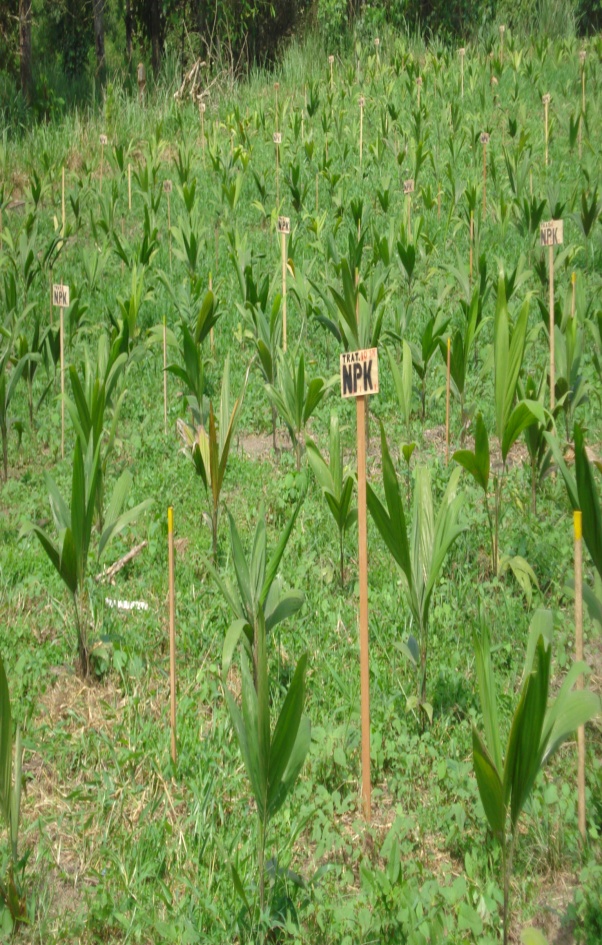 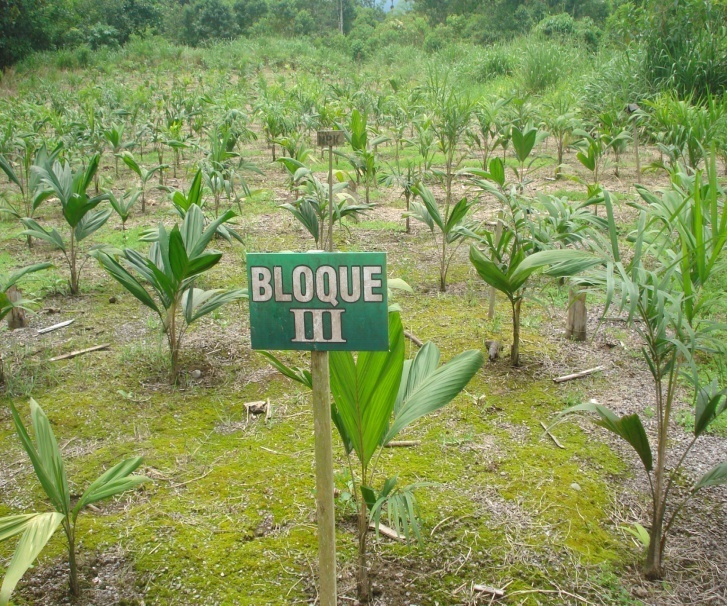 CROQUIS DE LA UNIDAD EXPERIMENTAL
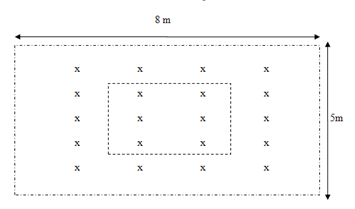 DATOS TOMADOS Y MÉTODOS DE EVALUACIÓN
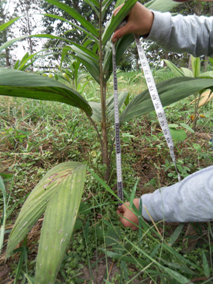 ALTURA DE PLANTA
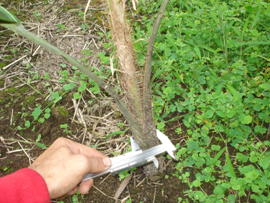 DIÁMETRO DE TALLO
NÚMERO DE HOJAS
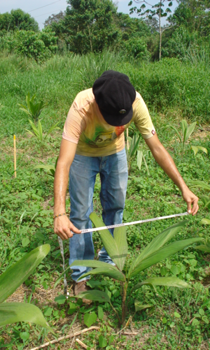 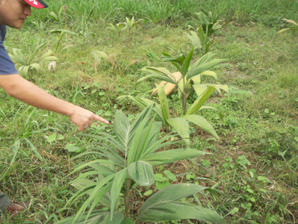 CIRCUNFERENCIA DE TALLO
DIÁMETRO DE CORONA FOLIAR
ÍNDICE DE VIGOR
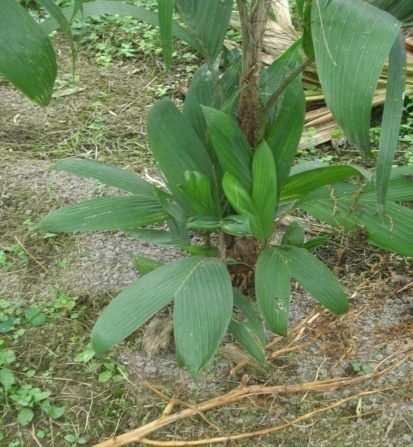 NÚMERO Y ALTURA DE HIJUELOS
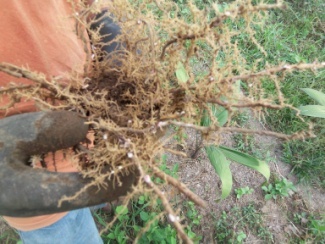 ANÁLISIS FOLIAR
ANÁLISIS DE SUELO Y MICROBIANO
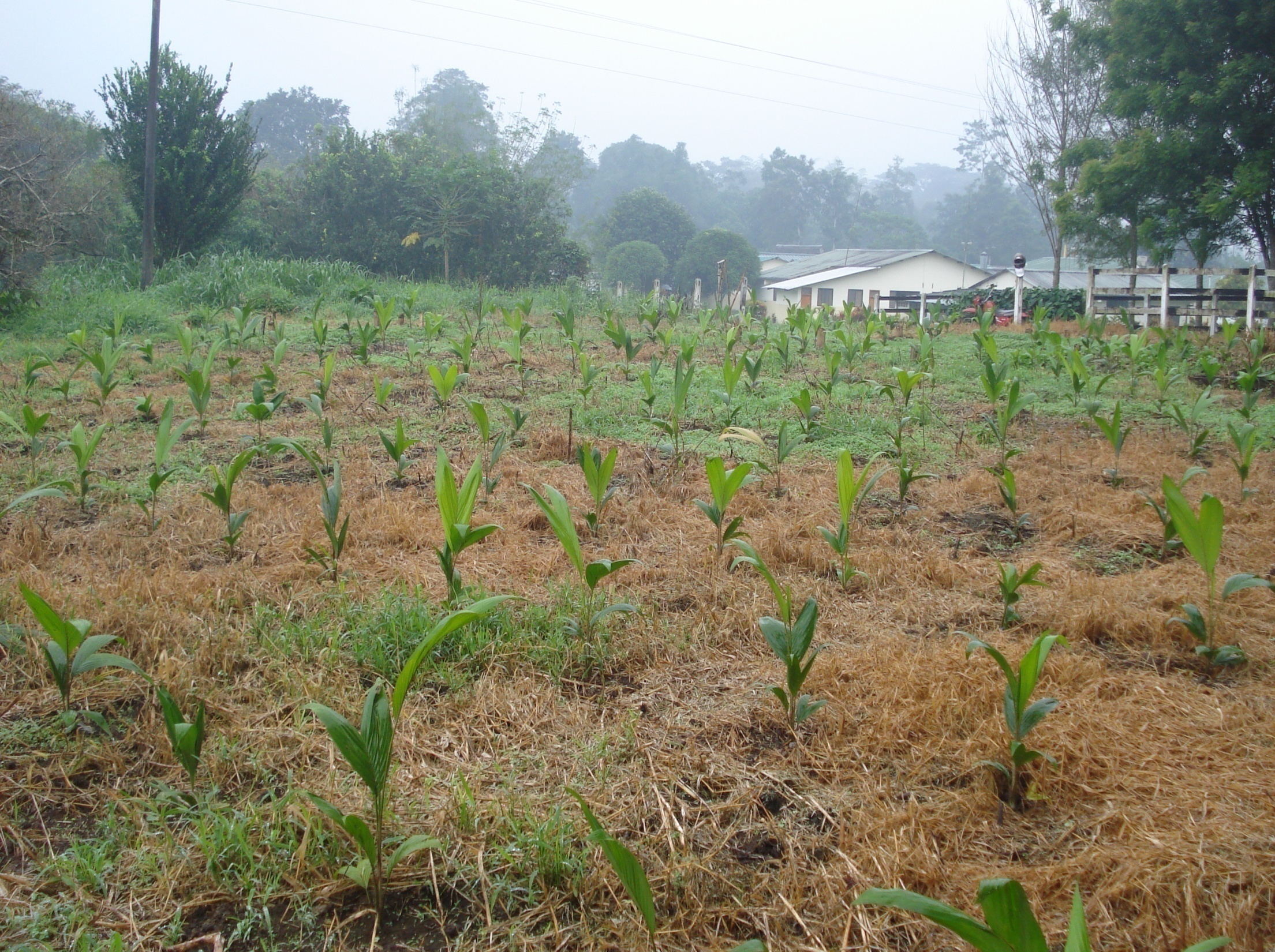 RESULTADOS
RESULTADOS
ALTURA DE PLANTA
CV: 0,11 – 3,02%
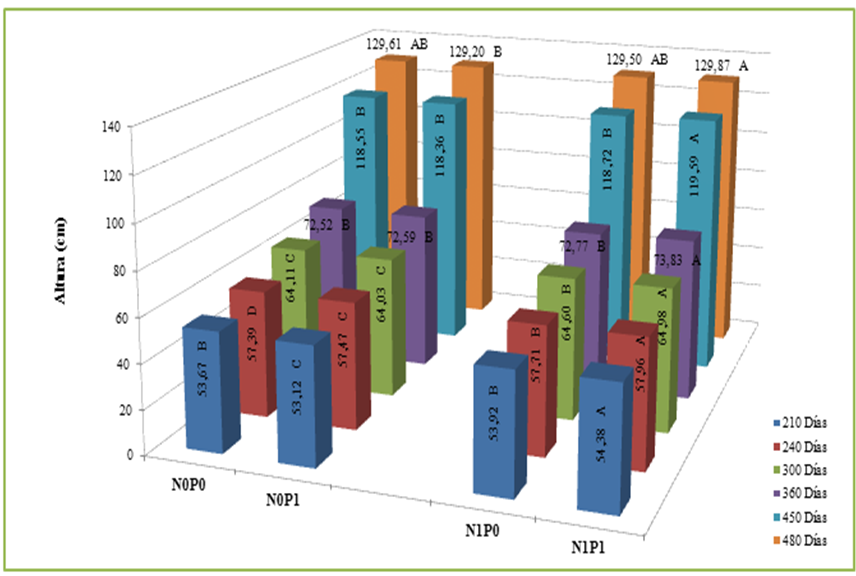 Figura 1. Efecto de la interacción de N x P sobre la altura de plantas de palmito inoculadas con micorrizas arbusculares nativas, Santo Domingo 2009 - 2011.
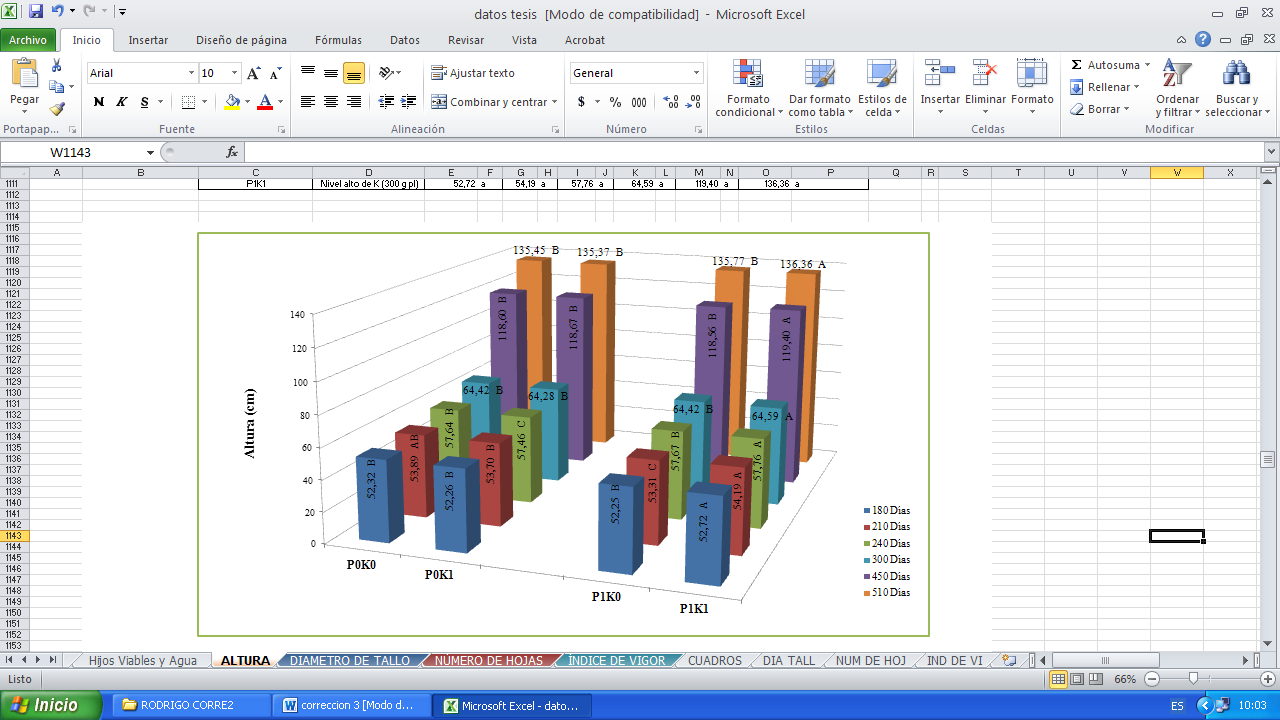 Figura 2. Efecto de la interacción de P x K sobre la altura de plantas de palmito inoculadas con micorrizas arbusculares nativas, Santo Domingo 2009 - 2011.
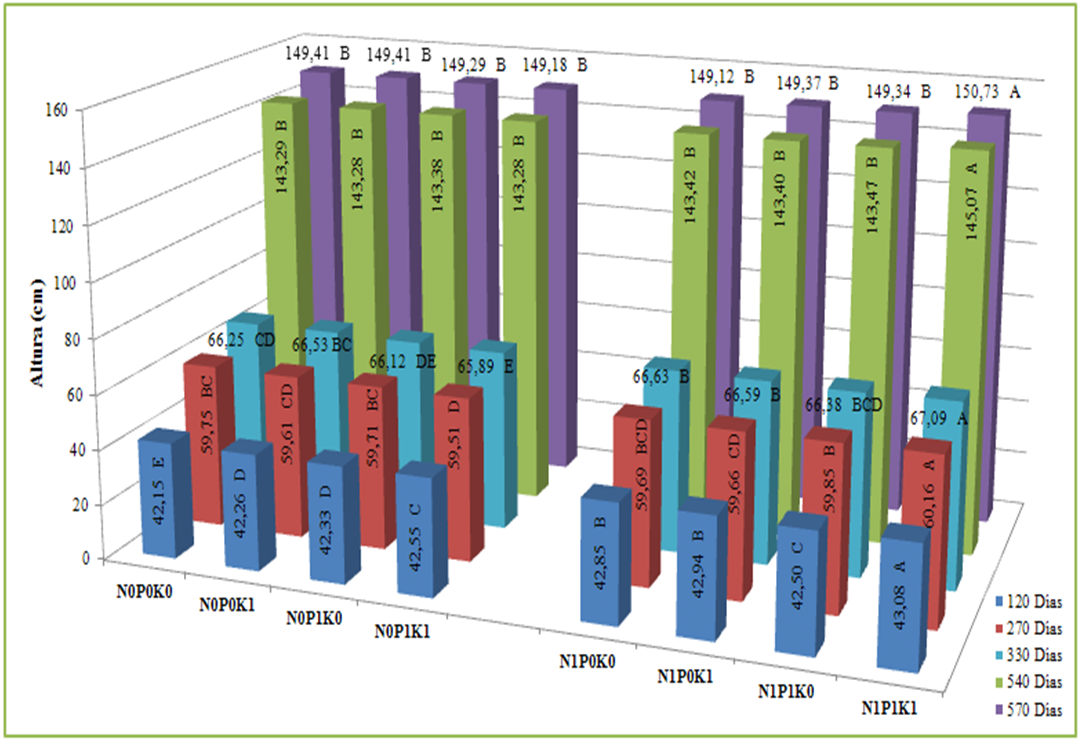 Figura 3. Efecto de la interacción de N x P x K sobre la altura de plantas de palmito inoculadas con micorrizas arbusculares nativas, Santo Domingo 2009 - 2011.
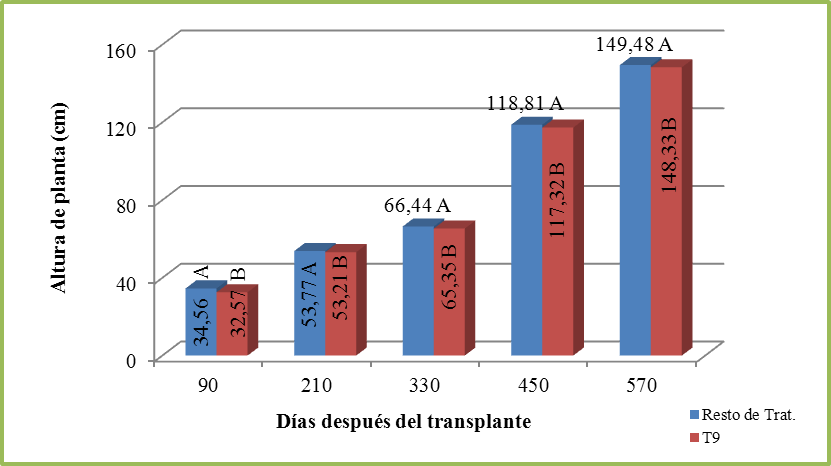 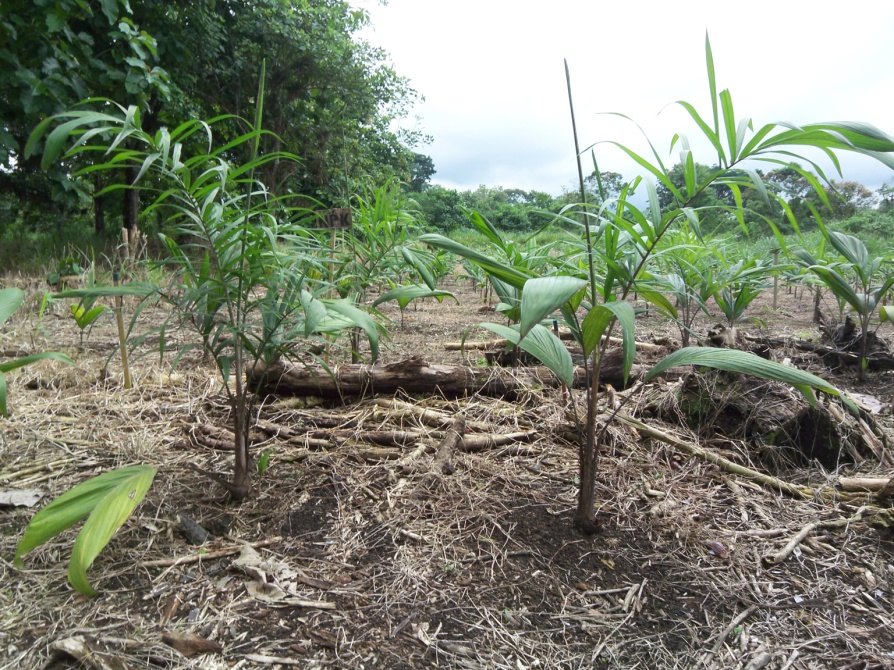 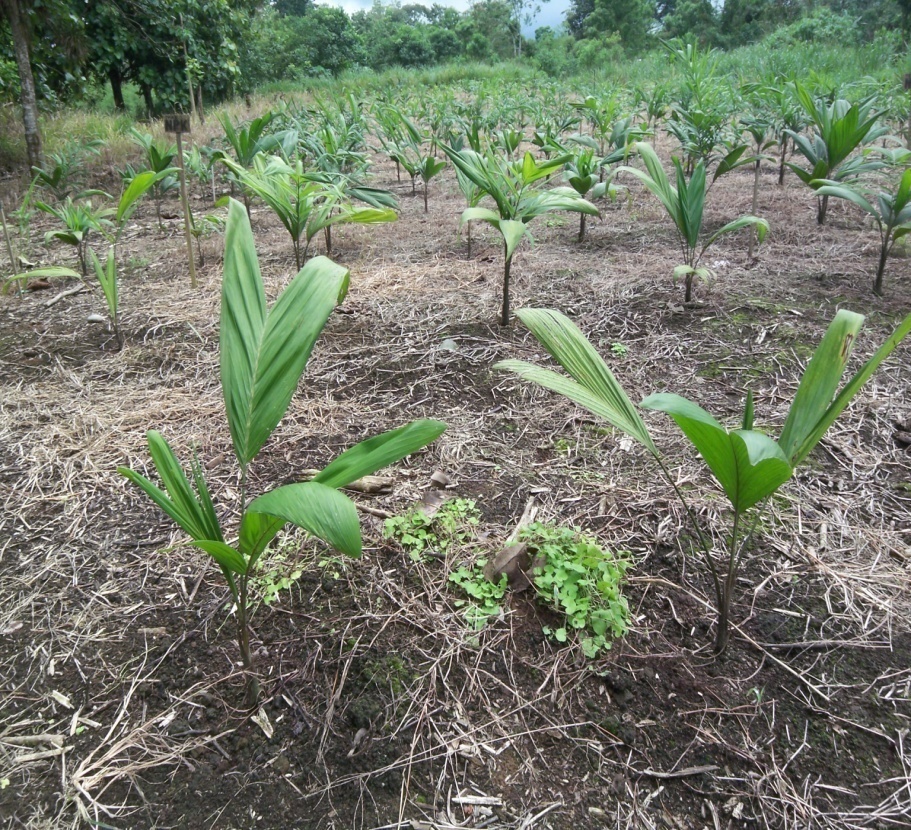 Figura 4. Comparación ortogonal entre el T9 Vs. el resto de tratamientossobre la altura de plantas de palmito inoculadas con micorrizas arbusculares nativas, Santo Domingo 2009 - 2011.
Figura 5. Comparación ortogonal entre el T10 Vs. el resto de tratamientossobre la altura de plantas de palmito inoculadas con micorrizas arbusculares nativas, Santo Domingo 2009 - 2011.
DIÁMETRO DE TALLO
CV: 0,18 – 12,46%
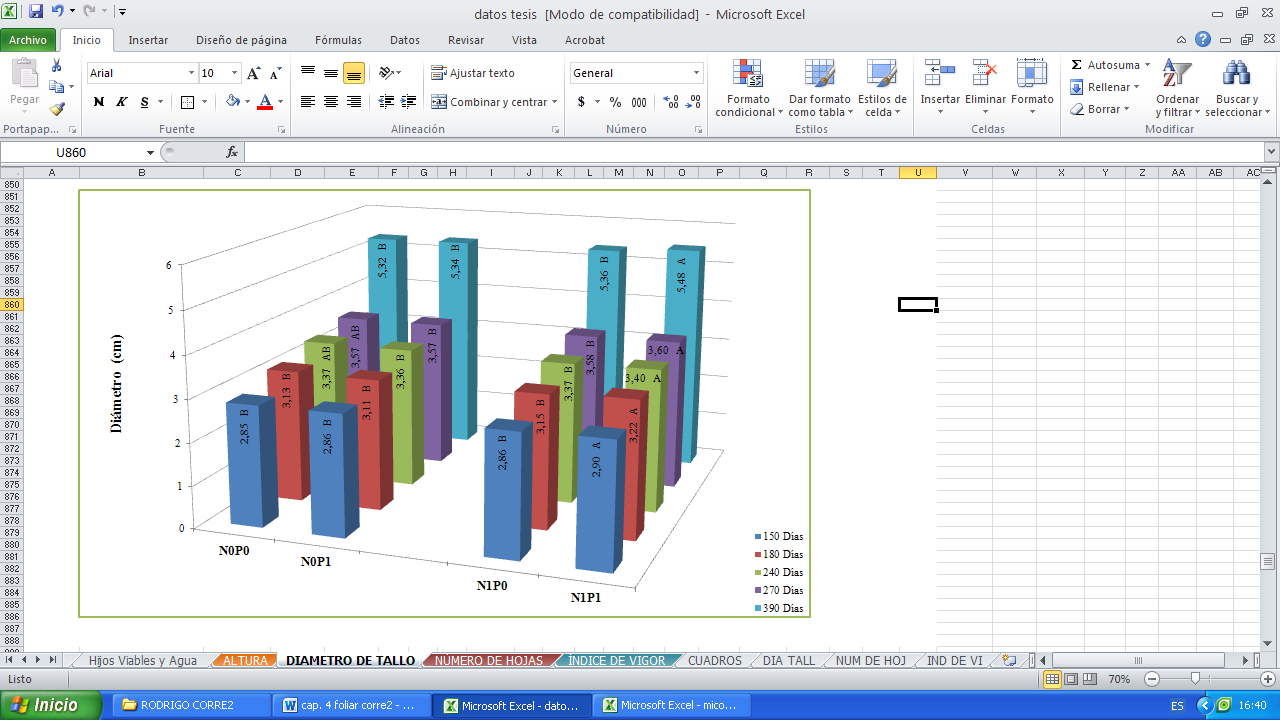 Figura 6. Efecto de la interacción de N x P sobre el diámetro de tallo en plantas de palmito inoculadas con micorrizas arbusculares nativas, Santo Domingo 2009 - 2011.
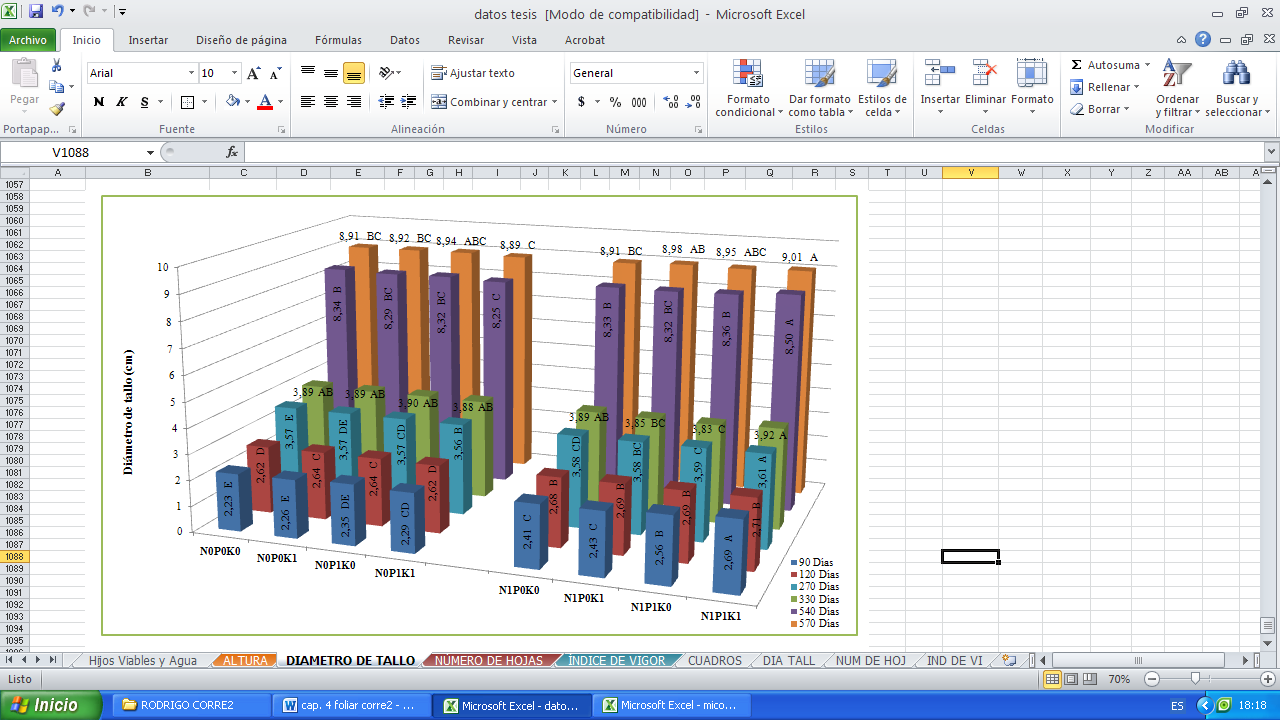 Figura 7. Efecto de la interacción de N x P x K sobre el diámetro de tallo en plantas de palmito inoculadas con micorrizas arbusculares nativas, Santo Domingo 2009 - 2011.
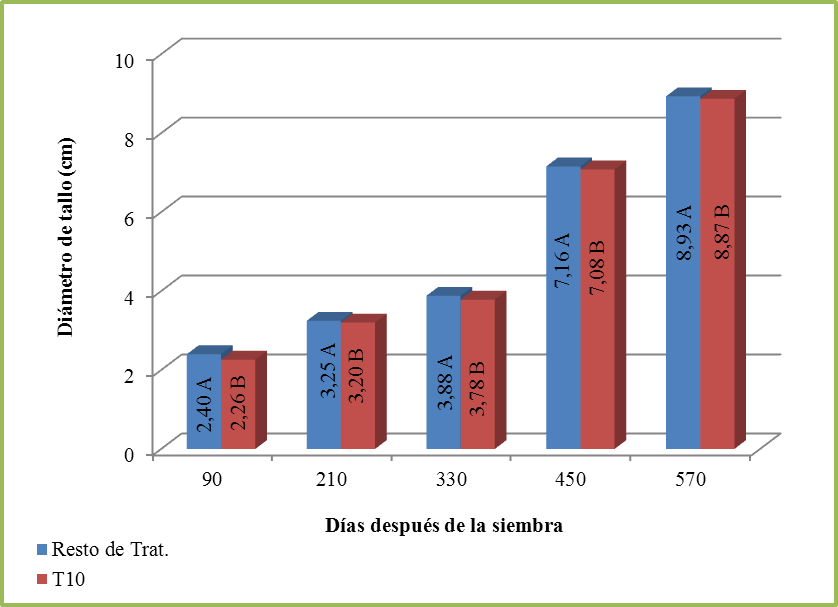 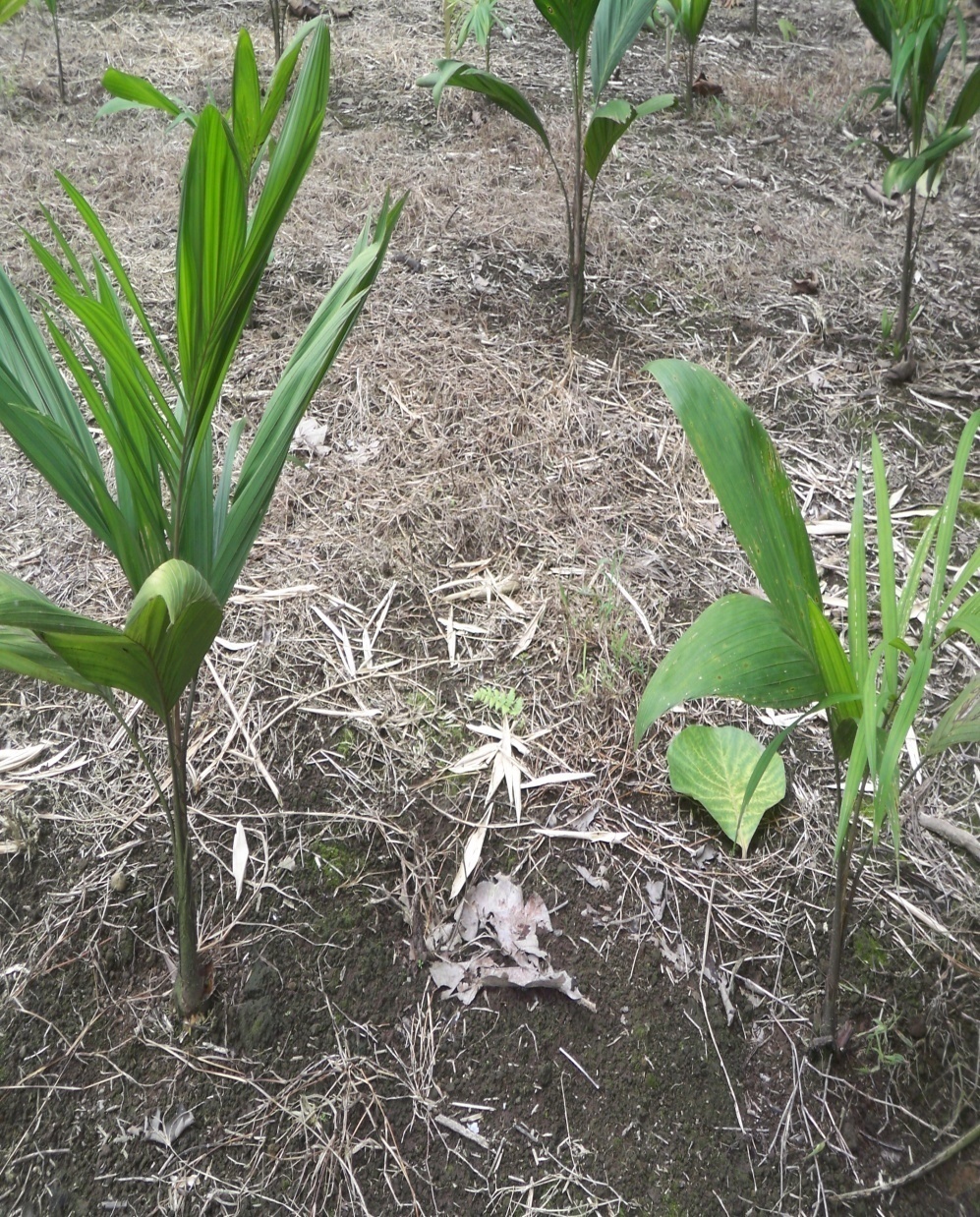 Figura 8. Comparación ortogonal entre el T10 Vs. Resto de tratamientos sobre el diámetro de tallo en plantas de palmito inoculadas con micorrizas arbusculares nativas, Santo Domingo 2009 - 2011.
NÚMERO DE HOJAS
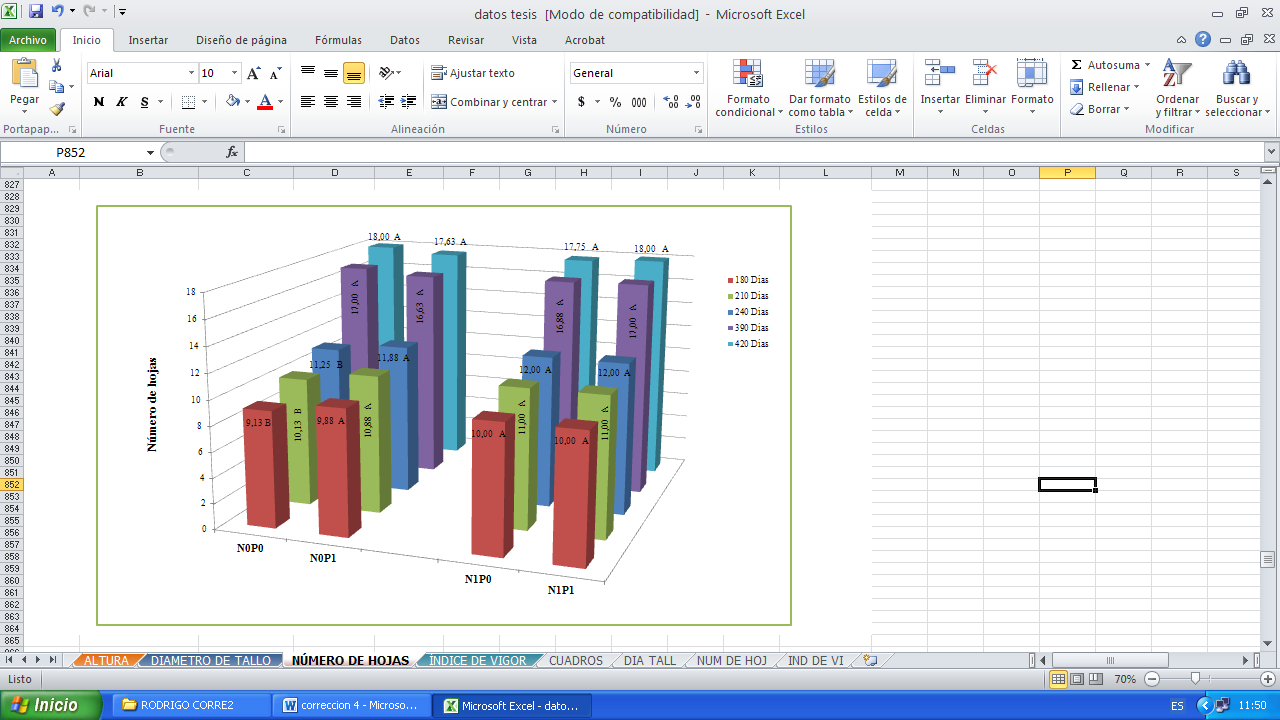 Figura 9. Efecto de la interacción de N x P sobre el número de hojas en plantas de palmito inoculadas con micorrizas arbusculares nativas, Santo Domingo 2009 - 2011.
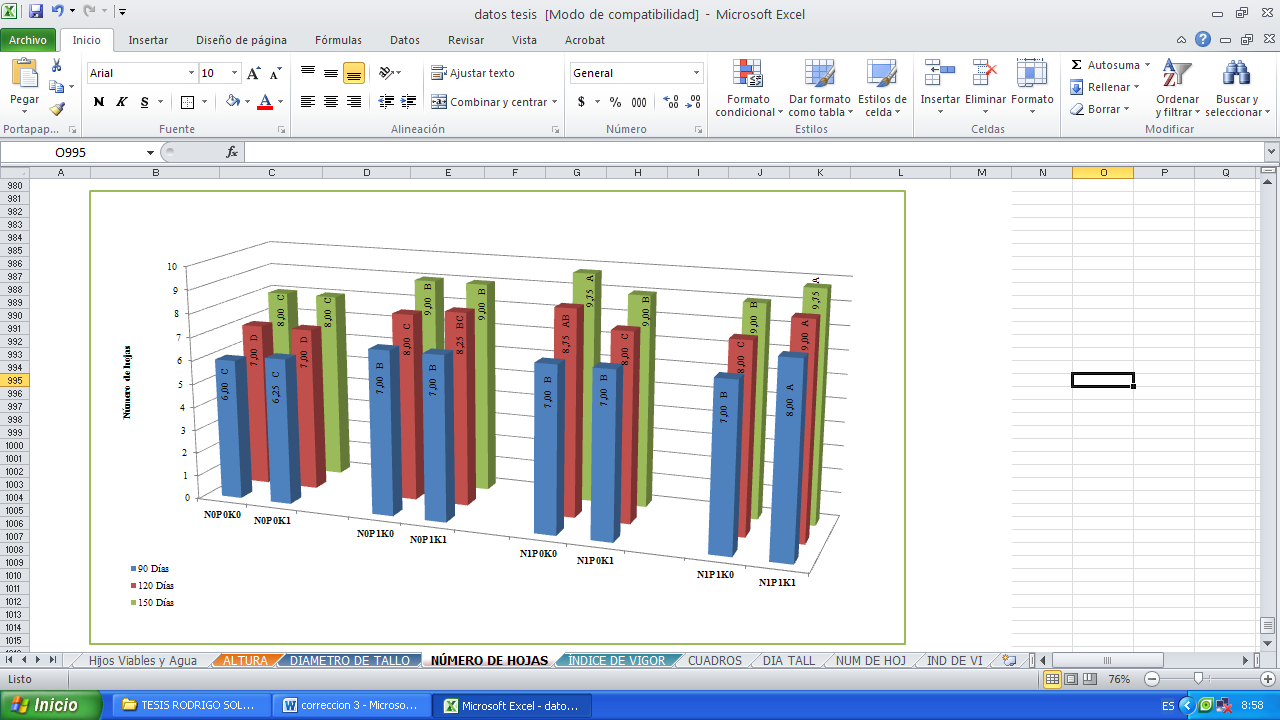 Figura 10. Efecto de la interacción de N x P x K sobre el número de hojas en plantas de palmito inoculadas con micorrizas arbusculares nativas, Santo Domingo 2009 - 2011.
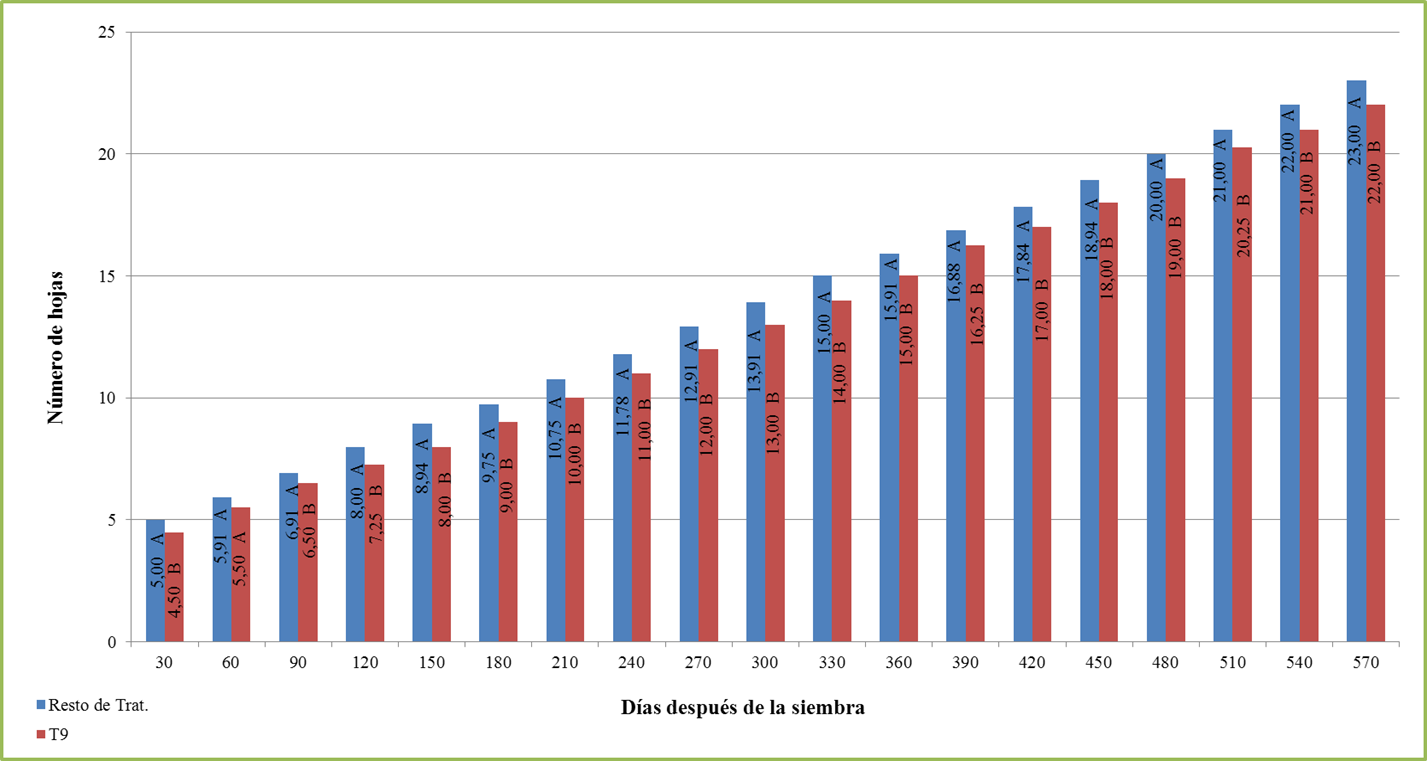 Figura 11. Número de hojas del T9 Vs. Resto de tratamientos, en plantas de palmito inoculadas con micorrizas arbusculares nativas y diferentes niveles de NPK, Santo Domingo 2009 - 2011.
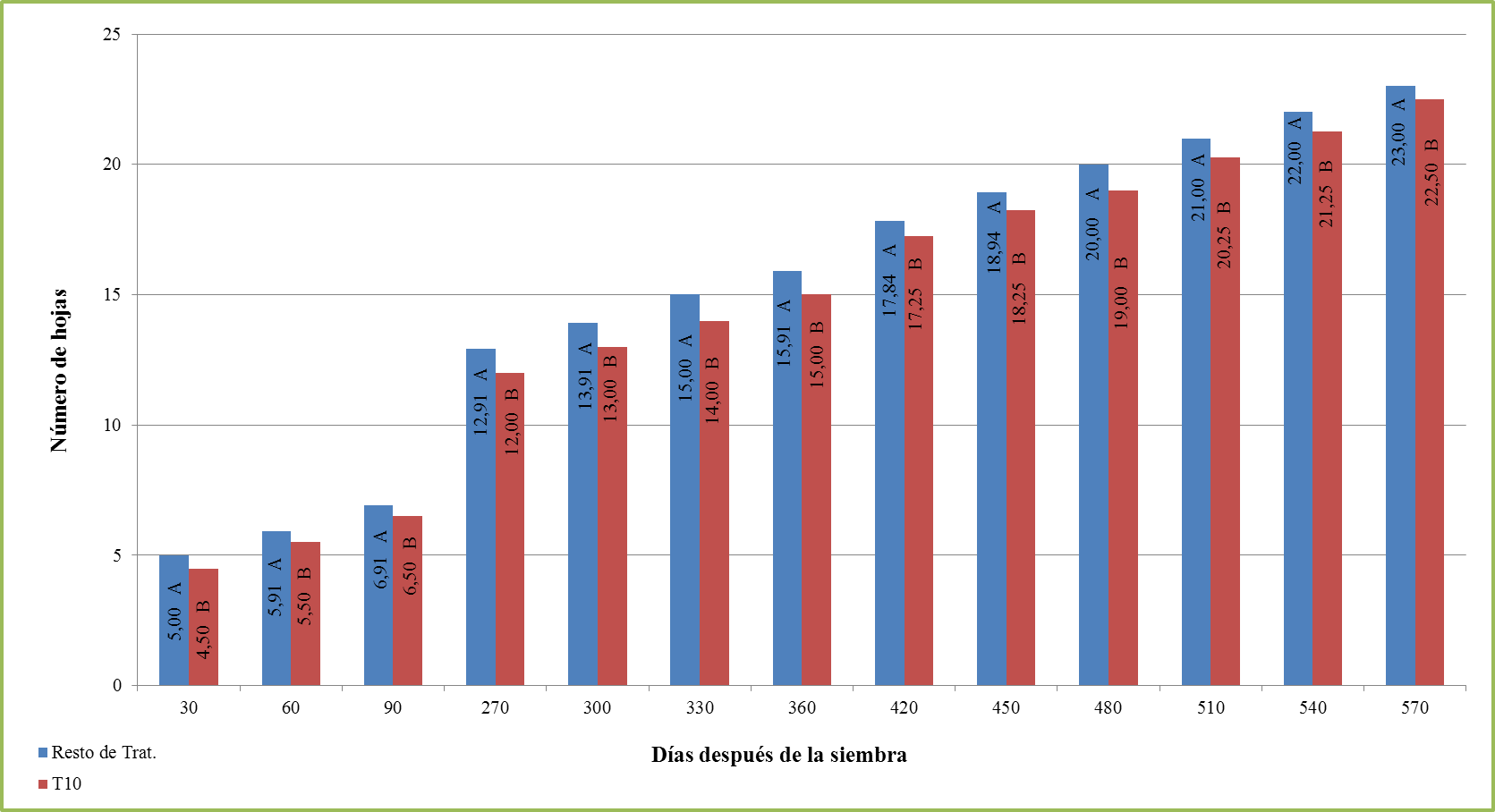 Figura 12. Número de hojas del T9 Vs. Resto de tratamientos, en plantas de palmito inoculadas con micorrizas arbusculares nativas y diferentes niveles de NPK, Santo Domingo 2009 - 2011.
ÍNDICE DE VIGOR
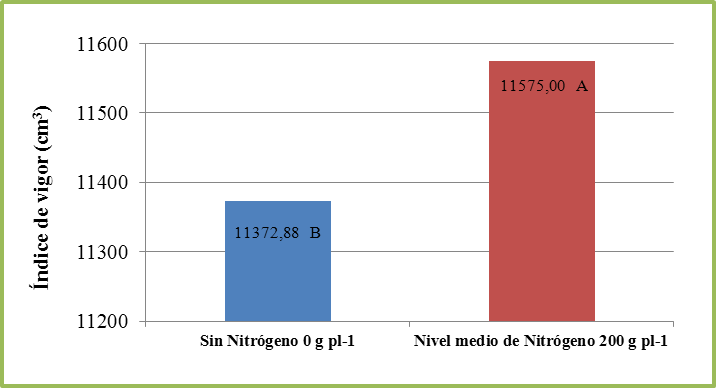 Figura 13. Efecto del Nitrógeno sobre el índice de vigor (cm3) en plantas de palmito inoculadas con micorrizas arbusculares nativas y diferentes niveles de NPK, Santo Domingo 2009 - 2011.
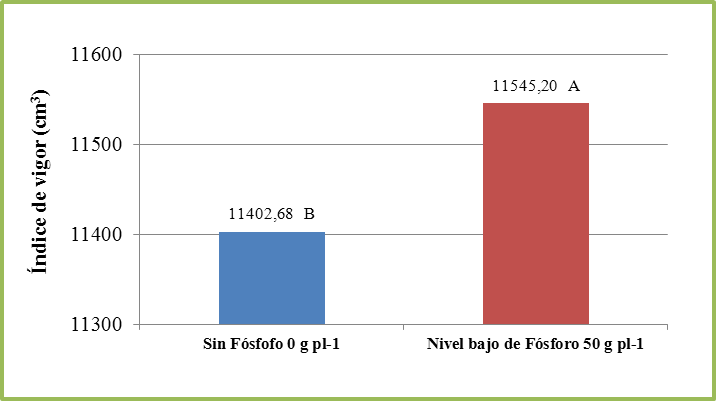 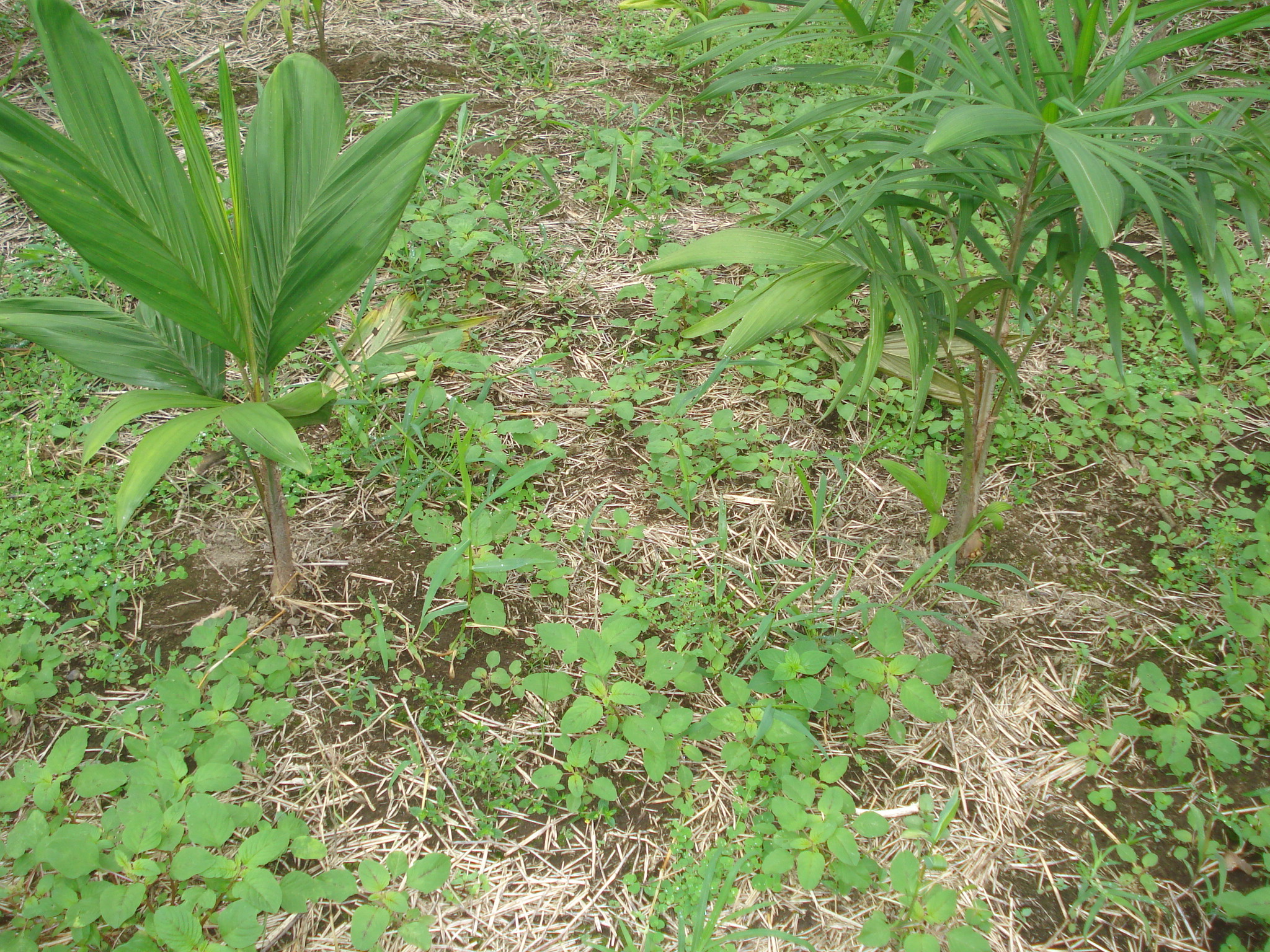 Figura 14. Efecto del Fósforo sobre el índice de vigor (cm3) en plantas de palmito inoculadas con micorrizas arbusculares nativas y diferentes niveles de NPK, Santo Domingo 2009 - 2011.
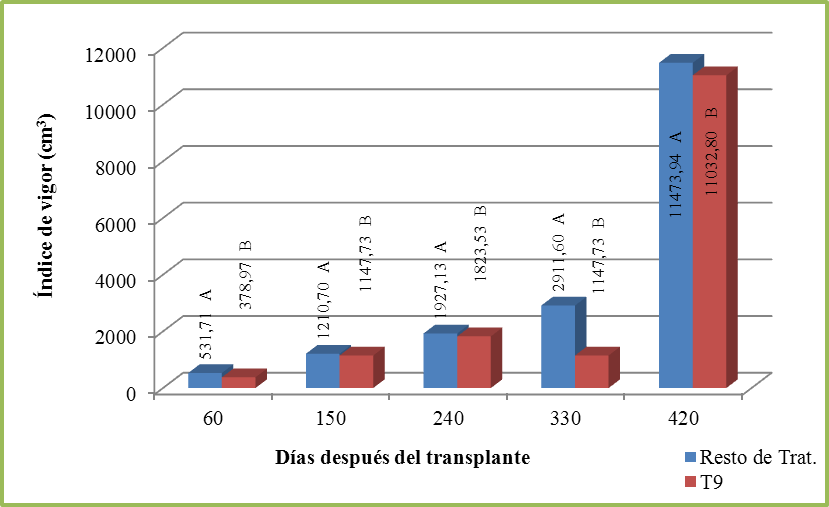 Figura 15. Comparación ortogonal entre el T9 Vs. Resto de tratamientos sobre el índice de vigor (cm3) en plantas de palmito inoculadas con micorrizas arbusculares nativas y diferentes niveles de NPK, Santo Domingo 2009 - 2011.
NÚMERO DE HIJUELOS
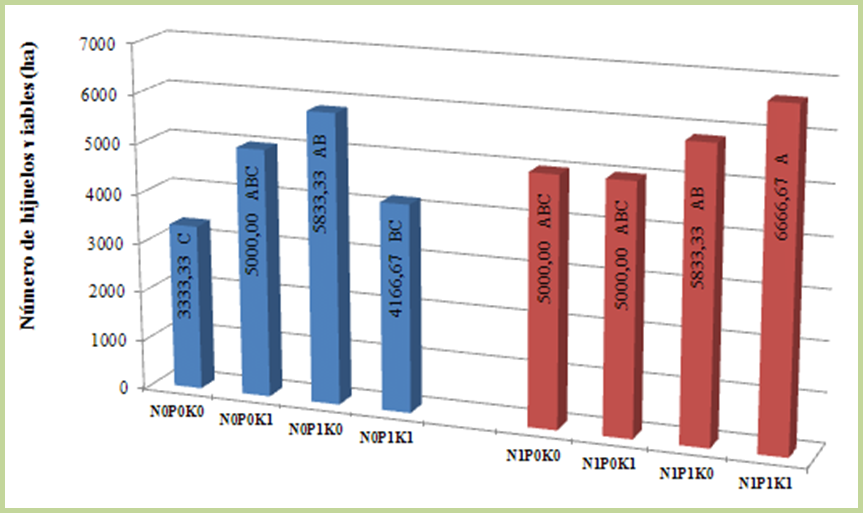 Figura 16. Efecto de la interacción de N x P x K sobre el variable número de hijuelos viables por hectárea en plantas de palmito inoculadas con micorrizas arbusculares nativas y diferentes niveles de NPK, Santo Domingo 2009 - 2011.
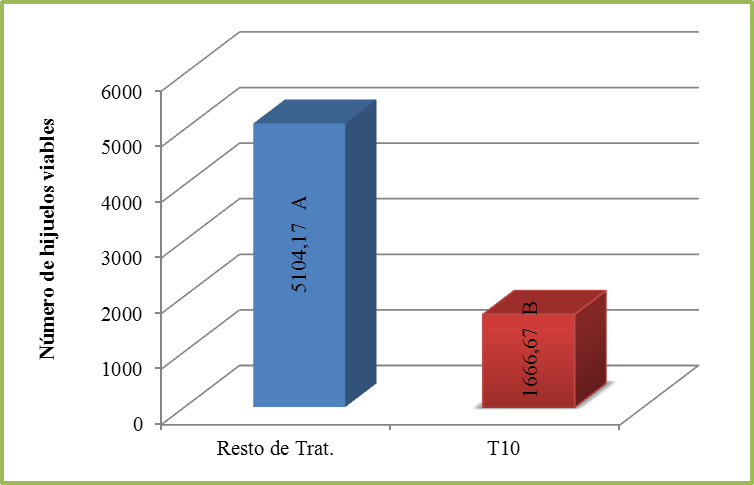 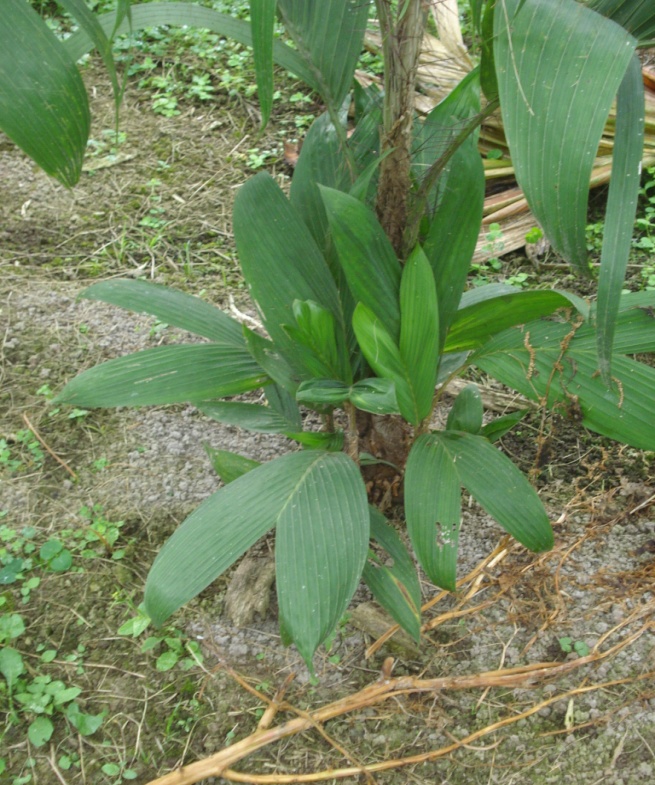 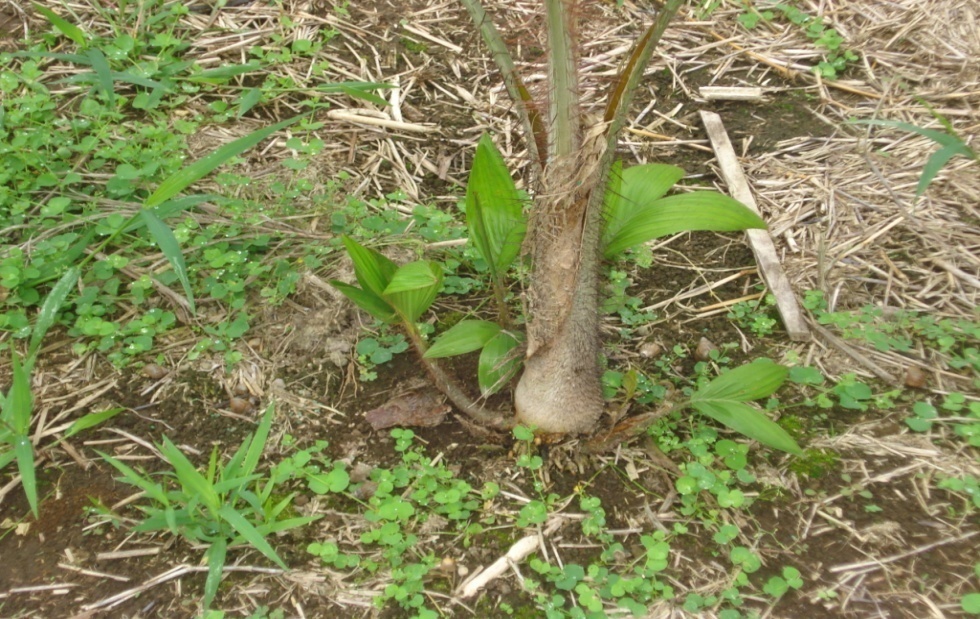 Figura 17. Comparación ortogonal entre el T10 Vs. Resto de tratamientos sobre el número de hijuelos en plantas de palmito inoculadas con micorrizas arbusculares nativas y diferentes niveles de NPK, Santo Domingo 2009 - 2011.
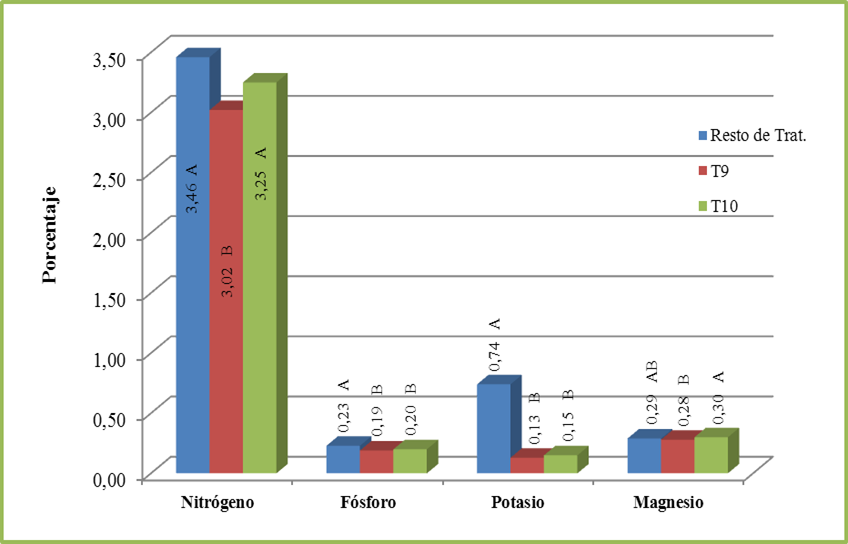 Figura 21. Comparación ortogonal entre el T9, T10 Vs. el resto de tratamientos sobre el contenido de Nitrógeno, Fósforo, Potasio y Magnesio (%) en plantas de palmito inoculadas con micorrizas arbusculares nativas y diferentes niveles de NPK, Santo Domingo 2009 - 2011.
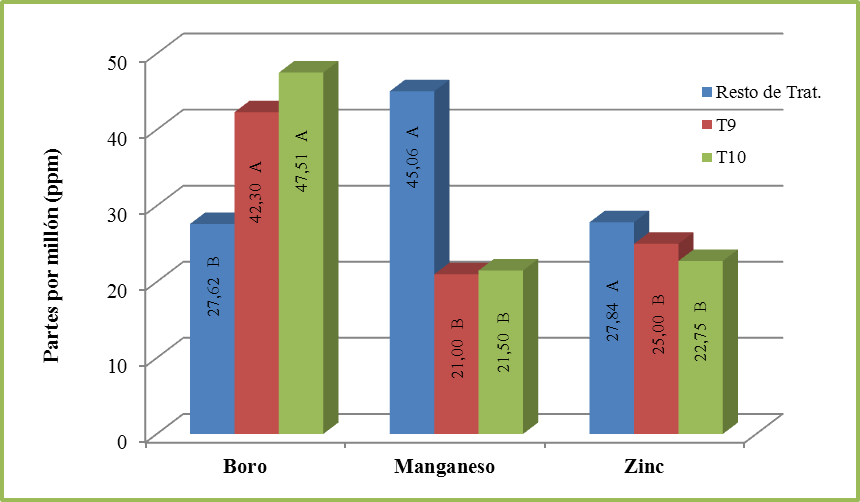 Figura 22. Comparación ortogonal entre el T9, T10 Vs. el resto de tratamientos sobre el contenido de Boro, Manganeso y Zinc (ppm) en plantas de palmito inoculadas con micorrizas arbusculares nativas y diferentes niveles de NPK, Santo Domingo 2009 - 2011.
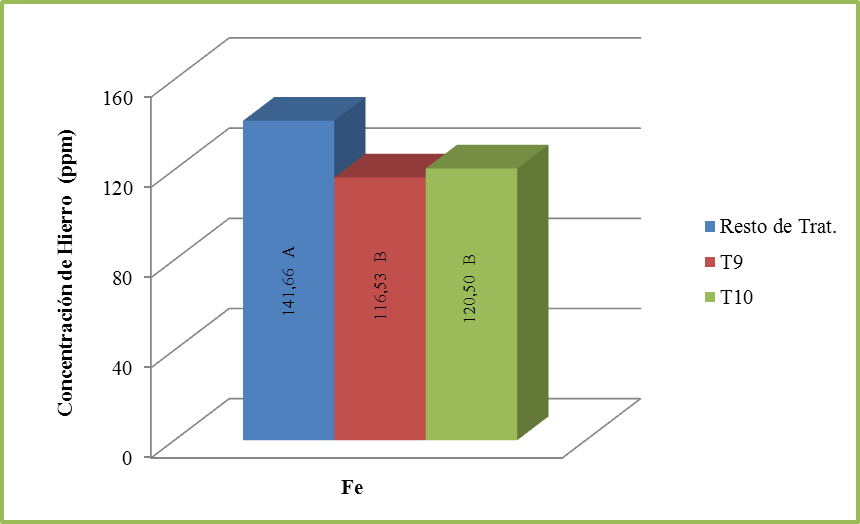 Figura 23. Comparación ortogonal entre el T9, T10 Vs. el resto de tratamientos sobre el contenido de Hierro (ppm) en plantas de palmito inoculadas con micorrizas arbusculares nativas y diferentes niveles de NPK, Santo Domingo 2009 - 2011.
RENDIMIENTO
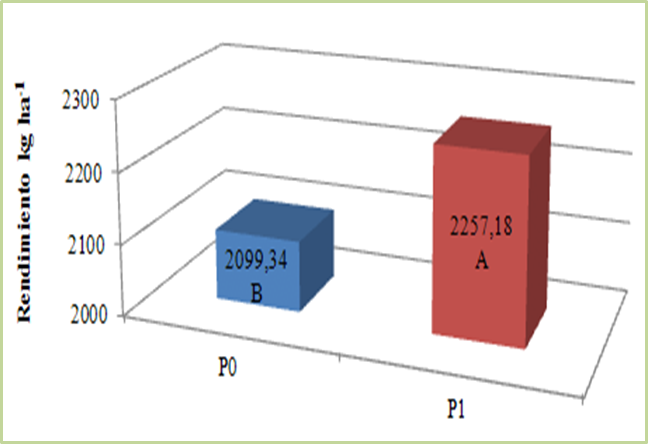 Figura 24. Efecto del  Fósforo, sobre la variable rendimiento (kg ha-1) en plantas de palmito inoculadas con micorrizas arbusculares nativas y diferentes niveles de NPK, Santo Domingo 2009 - 2011.
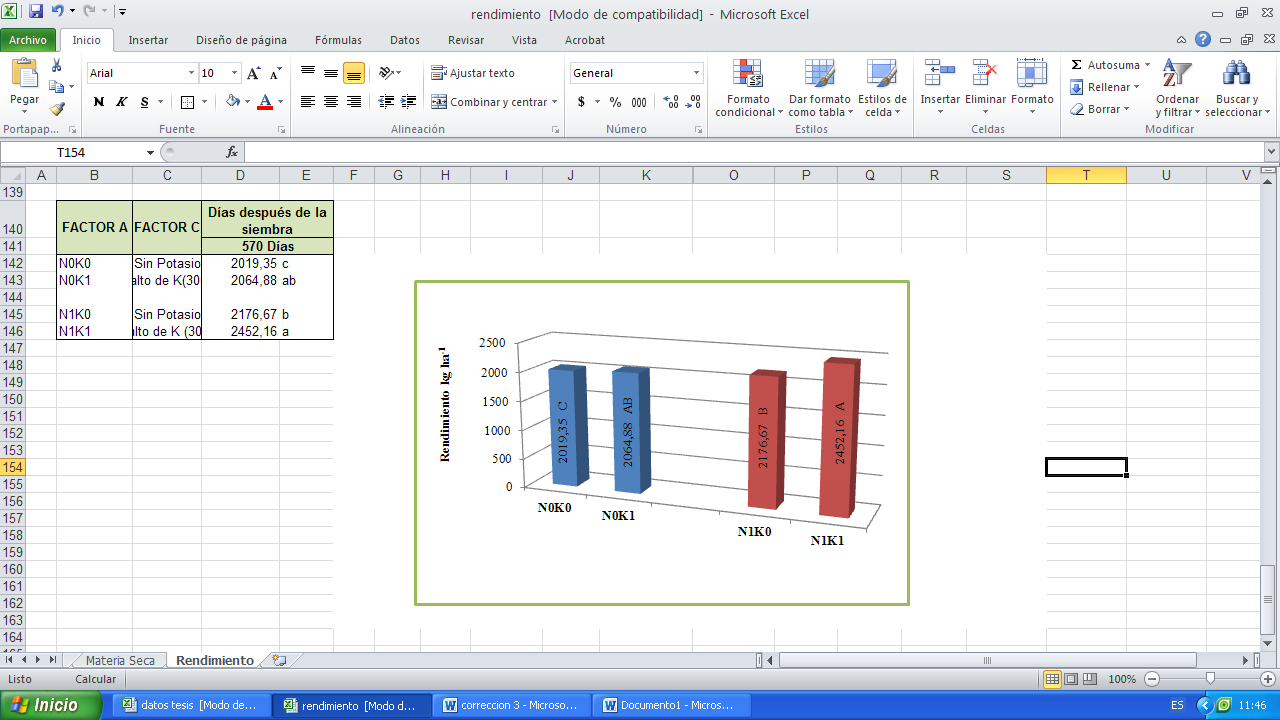 Figura 25. Efecto de la interacción de N x K sobre la variable rendimiento (kg ha-1) en plantas de palmito inoculadas con micorrizas arbusculares nativas y diferentes niveles de NPK, Santo Domingo 2009 - 2011.
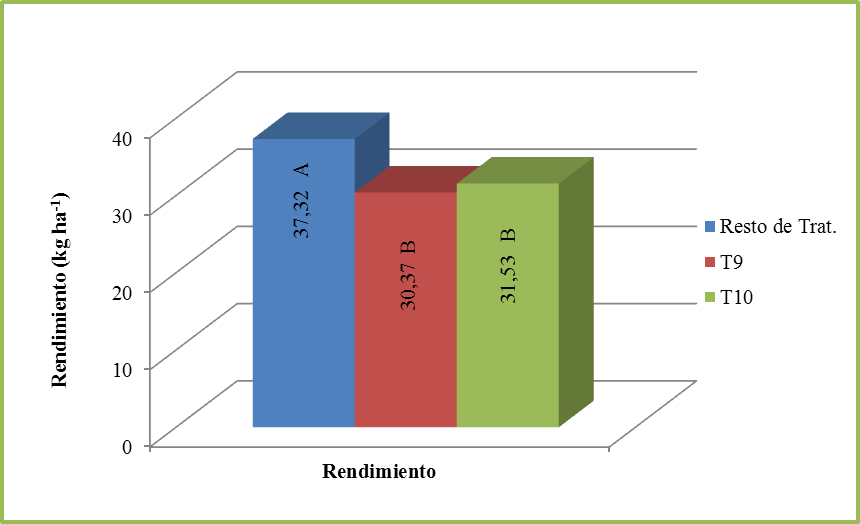 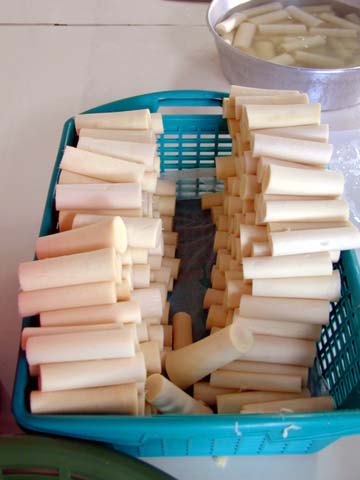 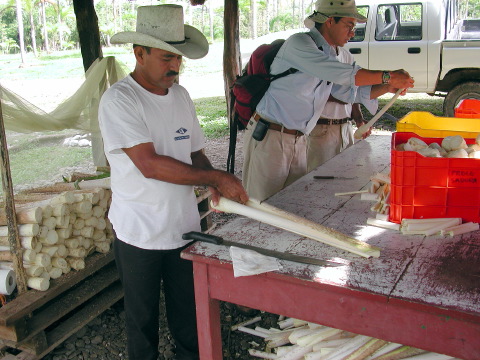 Figura 26. Comparación ortogonal entre el T9, T10 Vs. el resto de tratamientos sobre el Rendimiento (kg ha-1) en plantas de palmito inoculadas con micorrizas arbusculares nativas y diferentes niveles de NPK, Santo Domingo 2009 - 2011.
ANÁLISIS ECONÓMICO
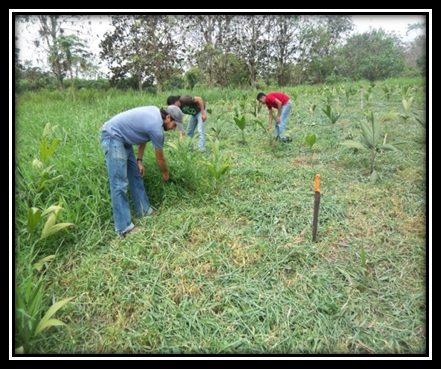 CONCLUSIONES 
Y 
RECOMENDACIONES
CONCLUSIONES
N1P1K1  (200kg ha-1 N + 50 kg ha-1 P + 300 kg ha-1 K).
N, P, K, Zn, Mn, y Fe.
>  Crecimiento
> Economía
N0P1K0
> Rendimiento                     N1P1K1,
Si influyó
RECOMENDACIONES
La inoculación con micorrizas nativas arbusculares en etapa de vivero, ayudan a las plantas.

Los resultados de rentabilidad obtenidos en la presente investigación no son concluyentes. 

El uso de una dosis de  200 g pl-1 de N; 50 g pl-1 de P y 300 g pl-1 de K, para el primer año de establecimiento del palmito  junto a la micorrización (en vivero).
Gracias